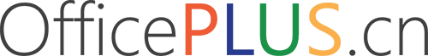 商务蓝色
汇报总结通用模板
WORK REPORT PPT TEMPLATE
汇报人：OfficePLUS
目录/CONTEN
工作回顾
亮点展示
经验教训
明年计划
LESSONS LEARNED
PLAN FOR NEXT YEAR
WORK REVIEW
WORK HIGHLIGHTS
01
工作回顾
WORK REVIEW
工作回顾
预期目标
前期工作
完成情况
在这个文本框中的内容你可根据情况调整文字大小，在这个文本框中的内容你可根据情况调整文字大小、间距、文字颜色。
在这个文本框中的内容你可根据情况调整文字大小，在这个文本框中的内容你可根据情况调整文字大小、间距、文字颜色。
在这个文本框中的内容你可根据情况调整文字大小，在这个文本框中的内容你可根据情况调整文字大小、间距、文字颜色。
完成情况
01
03
02
04
工作内容一
工作内容三
工作内容二
工作内容四
在这个文本框中的内容你可根据情况调整文字大小、间距、文字颜色。
在这个文本框中的内容你可根据情况调整文字大小、间距、文字颜色。
在这个文本框中的内容你可根据情况调整文字大小、间距、文字颜色。
在这个文本框中的内容你可根据情况调整文字大小、间距、文字颜色。
工作概述
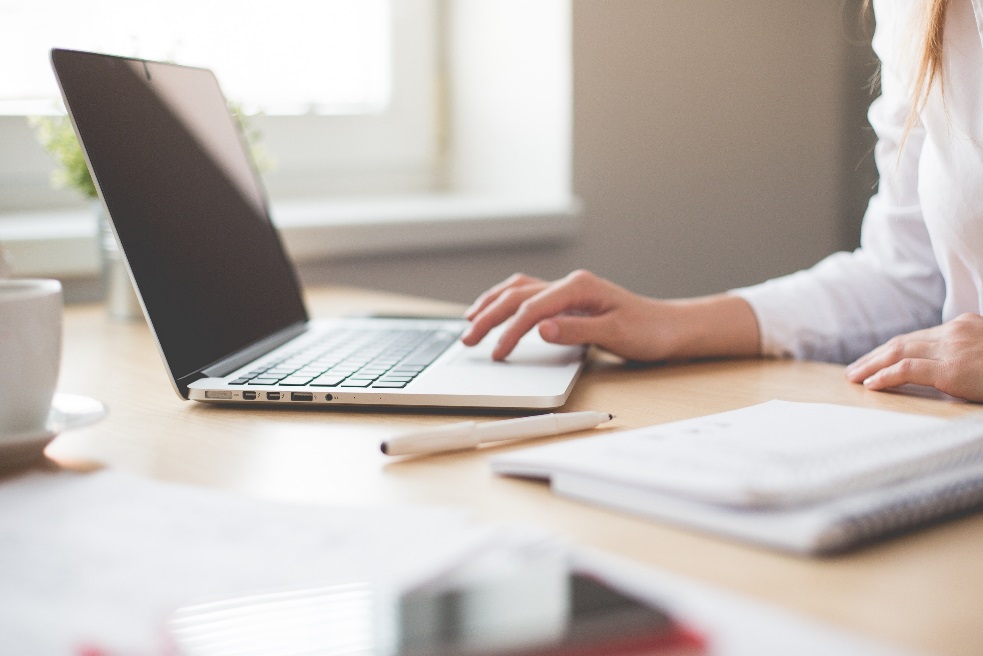 背景介绍
在这个文本框中的内容你可根据情况调整文字大小、间距、文字颜色。
工作具体描述
在这个文本框中的内容你可根据情况调整文字大小、间距、文字颜色。在这个文本框中的内容你可根据情况调整文字大小、间距、文字颜色。
工作概述
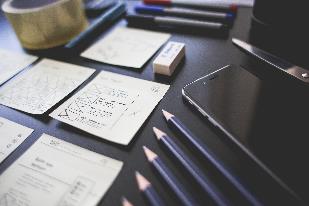 背景介绍
在这个文本框中的内容你可根据情况调整文字大小、间距、文字颜色。
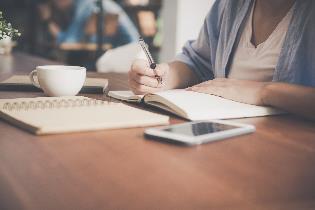 背景介绍
在这个文本框中的内容你可根据情况调整文字大小、间距、文字颜色。
团队建设
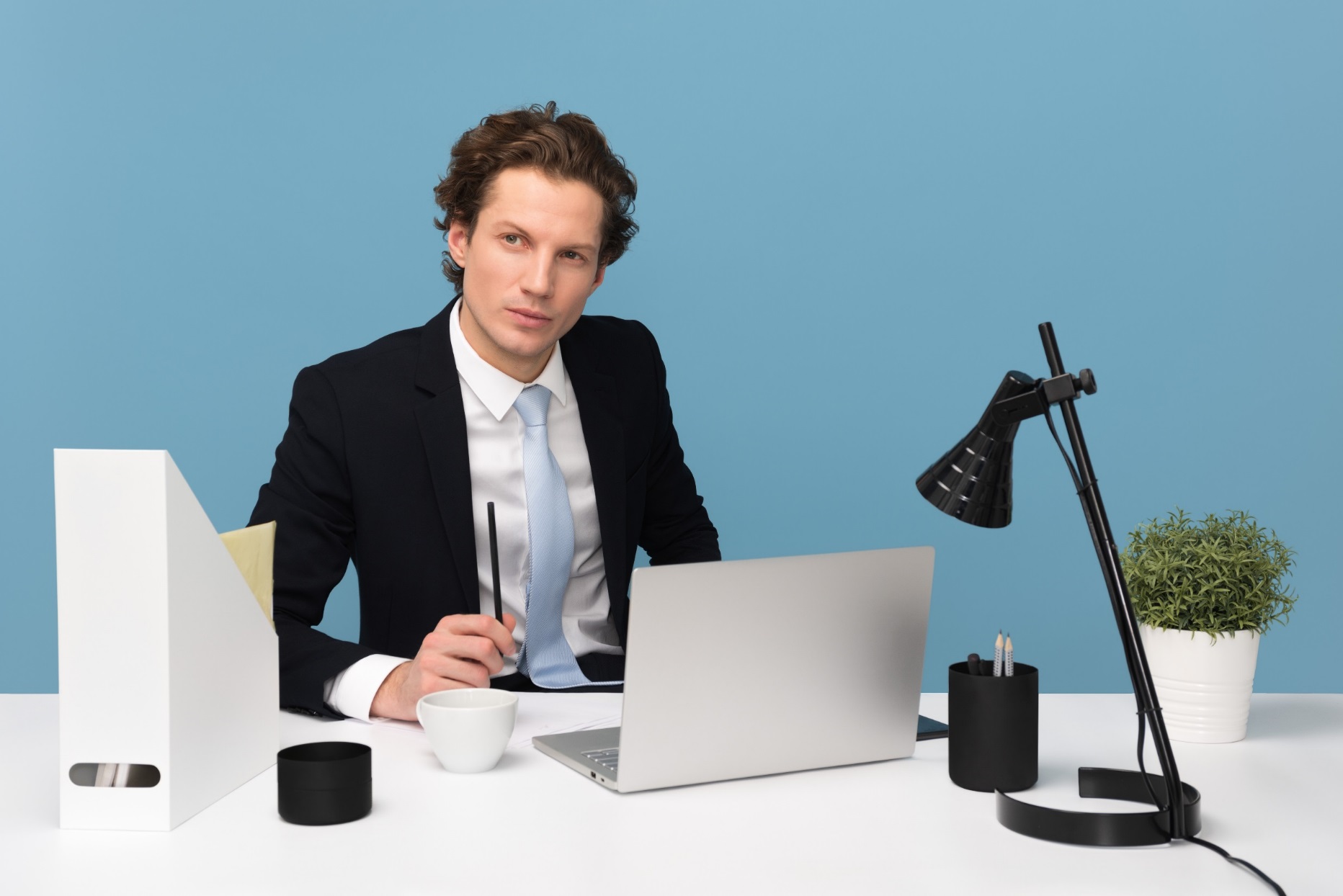 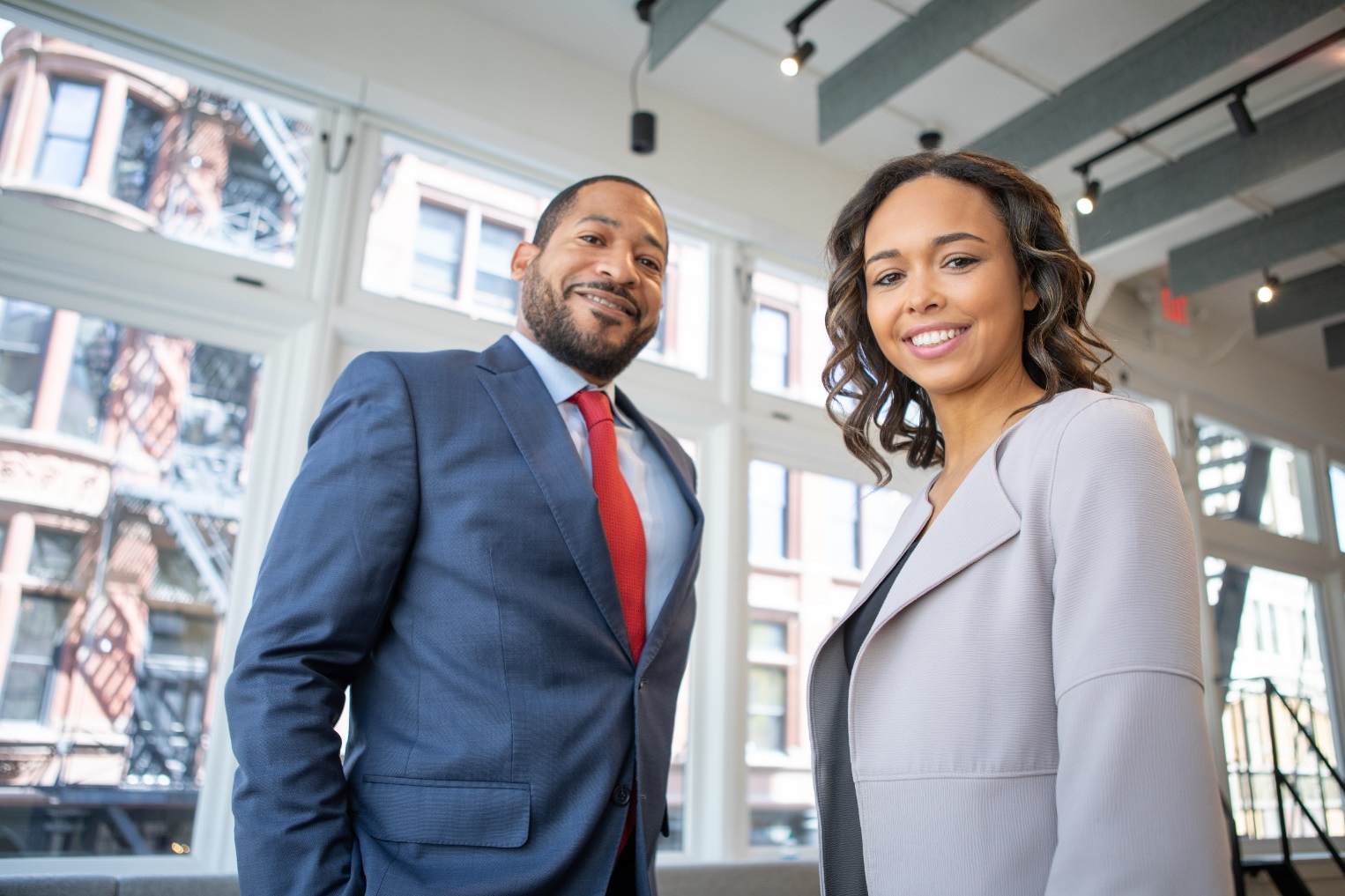 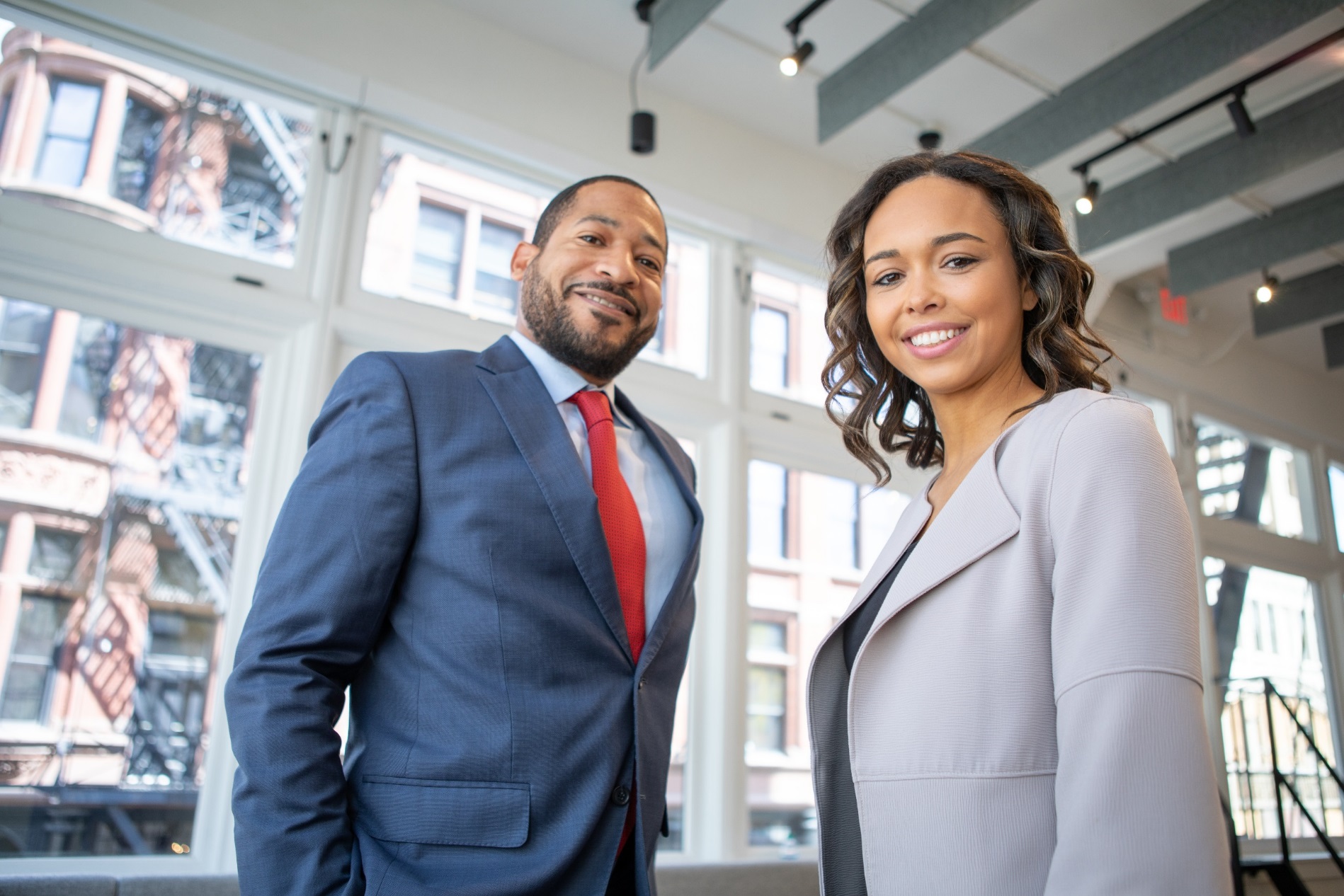 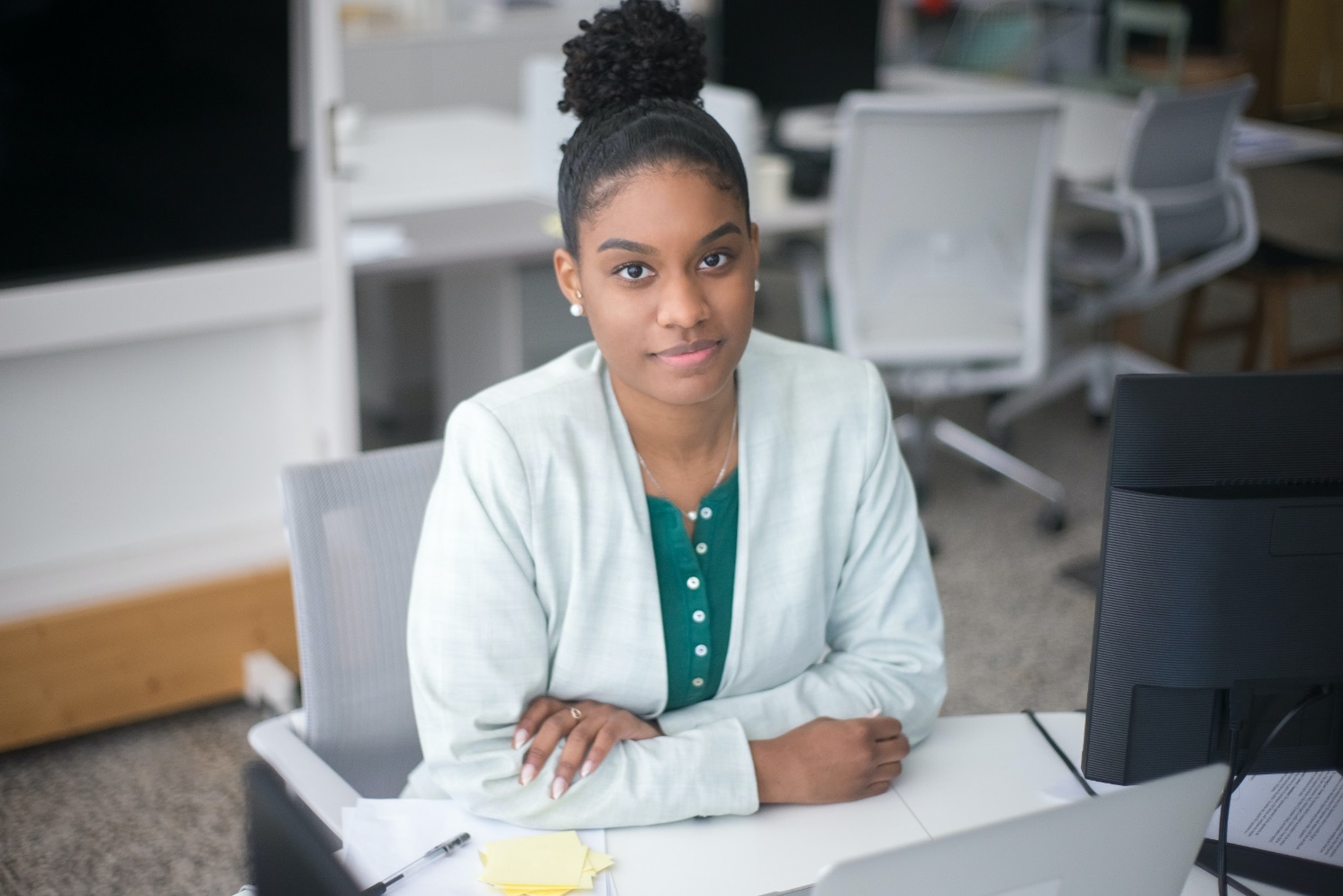 团队建设
在这个文本框中的内容你可根据情况调整文字大小、间距、文字颜色。在这个文本框中的内容你可根据情况调整文字大小、间距、文字颜色。
02
亮点展示
WORK HIGHLIGHTS
亮点展示
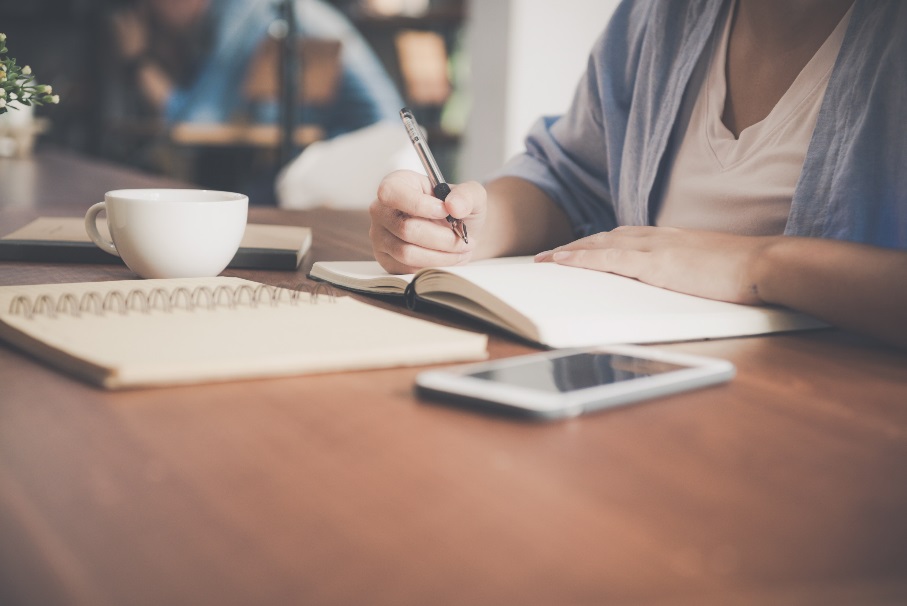 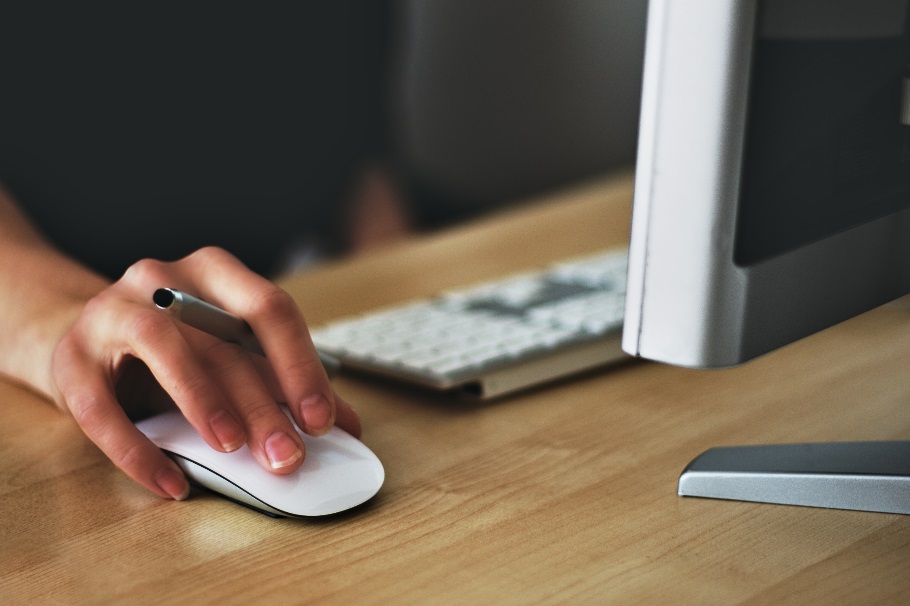 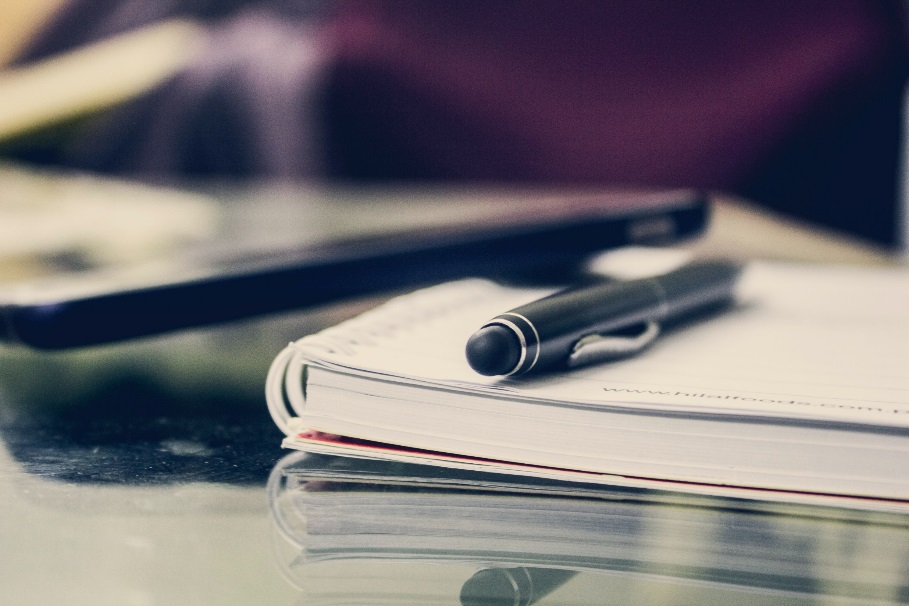 亮点描述
在这个文本框中的内容你可根据情况调整文字大小、间距、文字颜色。在这个文本框中的内容你可根据情况调整文字大小、间距、文字颜色。
工作亮点展示
亮点一
亮点二
亮点三
标题可以根据实际情况进行拉伸。文本内容也可根据情况进行调整字号、间距。
标题可以根据实际情况进行拉伸。文本内容也可根据情况进行调整字号、间距。
标题可以根据实际情况进行拉伸。文本内容也可根据情况进行调整字号、间距。
工作亮点展示
数据分析
在这个文本框中的内容你可根据情况调整文字大小、间距、文字颜色。在这个文本框中的内容你可根据情况调整文字大小、间距、文字颜色。在这个文本框中的内容你可根据情况调整文字大小、间距、文字颜色。
工作亮点展示
项目一
在这个文本框中的内容你可根据情况调整文字大小、间距、文字颜色。
项目二
在这个文本框中的内容你可根据情况调整文字大小、间距、文字颜色。
项目三
在这个文本框中的内容你可根据情况调整文字大小、间距、文字颜色。
项目四
在这个文本框中的内容你可根据情况调整文字大小、间距、文字颜色。
项目五
在这个文本框中的内容你可根据情况调整文字大小、间距、文字颜色。
获得成就
20XX年荣获
“最佳团队奖”
20XX年荣获
“最佳团队奖”
20XX年荣获
“最佳团队奖”
20XX年荣获
“最佳团队奖”
优秀伙伴
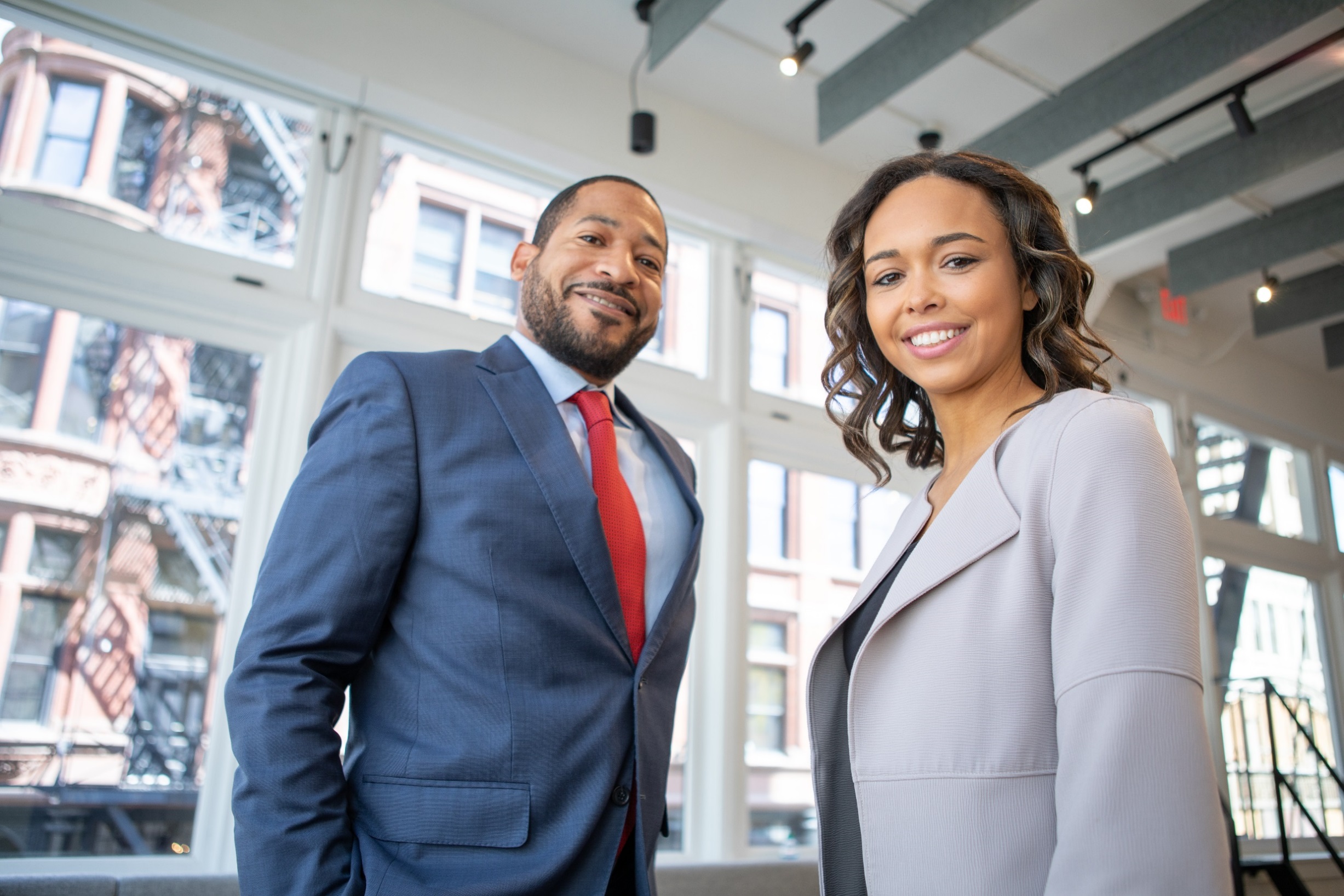 王富贵
在这个文本框中的内容你可根据情况调整文字大小、间距、文字颜色。在这个文本框中的内容你可根据情况调整文字大小、间距、文字颜色。
在这个文本框中的内容你可根据情况调整文字大小、间距、文字颜色。在这个文本框中的内容你可根据情况调整文字大小、间距、文字颜色。
03
经验教训
LESSONS LEARNED
不足之处及改进措施
工作不足
改进措施
在这个文本框中的内容你可根据情况调整文字大小、间距、文字颜色。在这个文本框中的内容你可根据情况调整文字大小、间距、文字颜色。
在这个文本框中的内容你可根据情况调整文字大小、间距、文字颜色。在这个文本框中的内容你可根据情况调整文字大小、间距、文字颜色。
提炼关键点、提炼关键点
提炼关键点、提炼关键点
提炼关键点、提炼关键点
提炼关键点、提炼关键点
提炼关键点、提炼关键点
提炼关键点、提炼关键点
提炼关键点、提炼关键点
提炼关键点、提炼关键点
问题分析
问题一
问题二
在这个文本框中的内容你可根据情况调整文字大小、间距、文字颜色。
在这个文本框中的内容你可根据情况调整文字大小、间距、文字颜色。
存在不足
问题三
问题四
在这个文本框中的内容你可根据情况调整文字大小、间距、文字颜色。
在这个文本框中的内容你可根据情况调整文字大小、间距、文字颜色。
改进措施
问题概述
方案一
方案二
在这个文本框中的内容你可根据情况调整文字大小、间距、文字颜色。在这个文本框中的内容你可根据情况调整文字大小、间距、文字颜色。在这个文本框中的内容你可根据情况调整文字大小、间距、文字颜色。在这个文本框中的内容你可根据情况调整文字大小、间距、文字颜色。
在这个文本框中的内容你可根据情况调整文字大小、间距、文字颜色。
在这个文本框中的内容你可根据情况调整文字大小、间距、文字颜色。
在这个文本框中的内容你可根据情况调整文字大小、间距、文字颜色。
在这个文本框中的内容你可根据情况调整文字大小、间距、文字颜色。
在这个文本框中的内容你可根据情况调整文字大小、间距、文字颜色。
在这个文本框中的内容你可根据情况调整文字大小、间距、文字颜色。
方案一
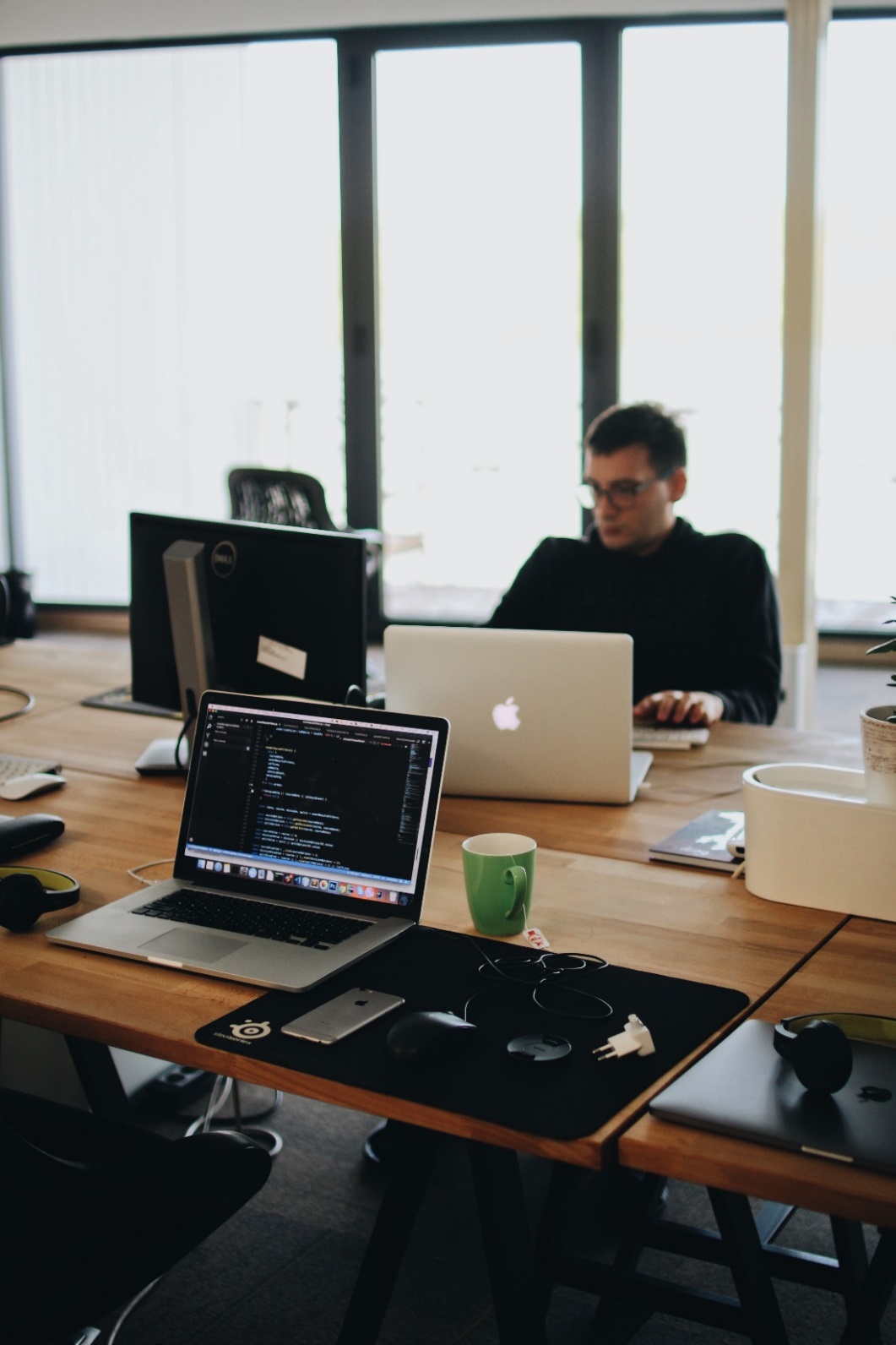 方案一
在这个文本框中的内容你可根据情况调整文字大小、间距、文字颜色。
在这个文本框中的内容你可根据情况调整文字大小、间距、文字颜色。
在这个文本框中的内容你可根据情况调整文字大小、间距、文字颜色。
方案二
计划一
计划二
计划三
在这个文本框中的内容你可根据情况调整文字大小、间距、文字颜色。
在这个文本框中的内容你可根据情况调整文字大小、间距、文字颜色。
在这个文本框中的内容你可根据情况调整文字大小、间距、文字颜色。
04
明年计划
PLAN FOR NEXT YEAR
工作计划
明年计划
在这个文本框中的内容你可根据情况调整文字大小、间距、文字颜色。在这个文本框中的内容你可根据情况调整文字大小、间距、文字颜色。在这个文本框中的内容你可根据情况调整文字大小、间距、文字颜色。在这个文本框中的内容你可根据情况调整文字大小、间距、文字颜色。
计划一
计划二
计划三
计划三
在这个文本框中的内容你可根据情况调整文字大小
在这个文本框中的内容你可根据情况调整文字大小
在这个文本框中的内容你可根据情况调整文字大小
在这个文本框中的内容你可根据情况调整文字大小
工作计划
在这个文本框中的内容你可根据情况调整文字大小、间距、文字颜色。
在这个文本框中的内容你可根据情况调整文字大小、间距、文字颜色。
计划二
计划四
计划一
计划三
在这个文本框中的内容你可根据情况调整文字大小、间距、文字颜色。
在这个文本框中的内容你可根据情况调整文字大小、间距、文字颜色。
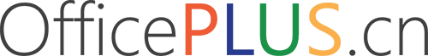 THANK YOU
汇报人：OfficePLUS